TINY HOUSE
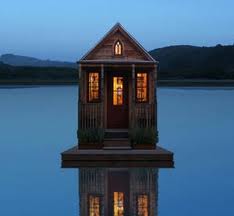 Why do people like Tiny homes?
Can save money
Energy efficient
A secret getaway, place to relax
Space of your own (150 sq ft)
Can be portable (on wheels)
Can put them almost anywhere!
Versatility on architectural and non-architectural elements
They save space, open up the rooms
Save money $$
Keep things organized/ less cluttered
Makes good use of the area
Versatility on architectural and non-architectural elements
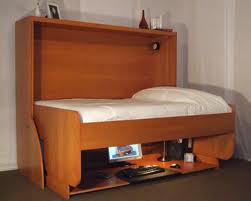 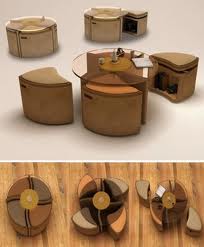 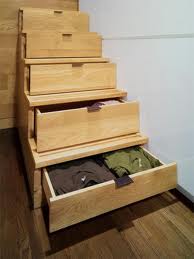 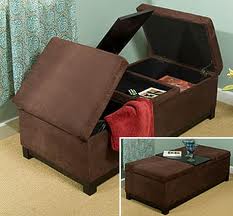 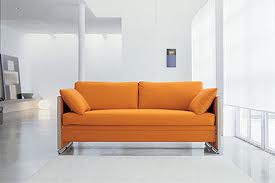 How to make a room into a multipurpose use space?
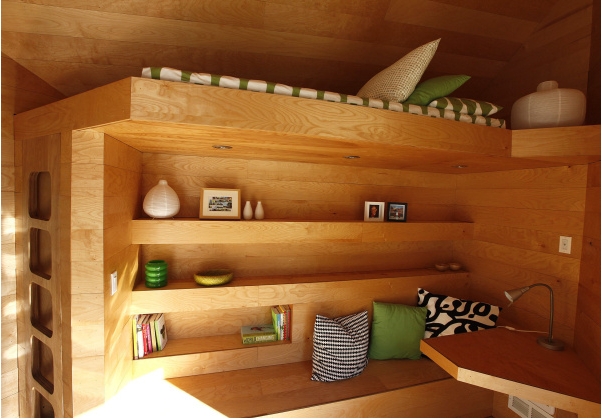 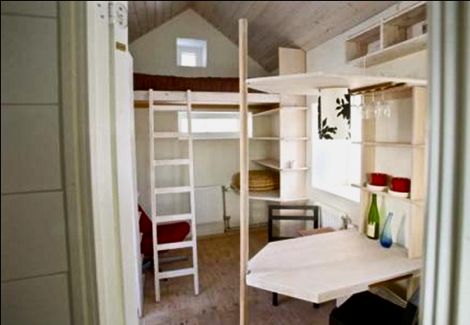 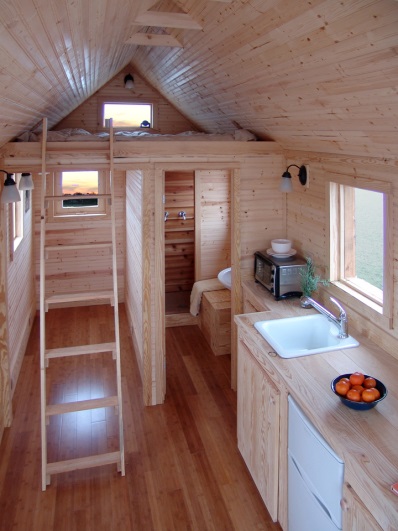 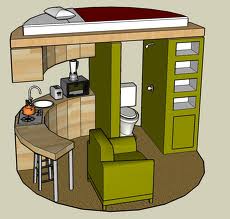 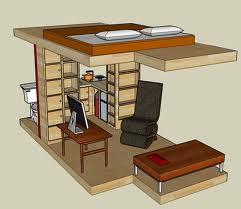 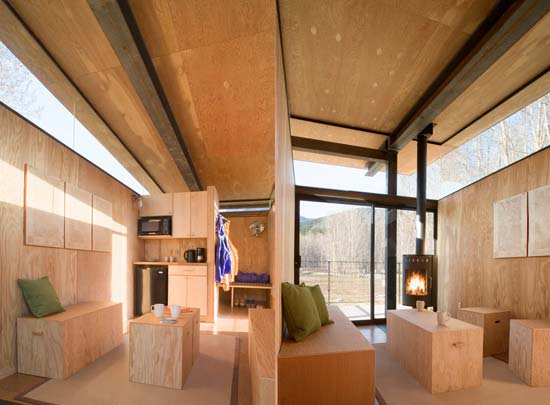 How non-architectural elements can be used in multipurpose way?
Refer to slide #2
What are these spaces? What are their functions?
Main room – place to relax, watch T.V.
Kitchenette – place to cook 
Eating area – an area to enjoy your meals and socialize
Seating area – office area/place to read etc.
Bathroom – Good hygiene!  
Closet area - storage
Bedroom – place to relax and sleep
Main Room
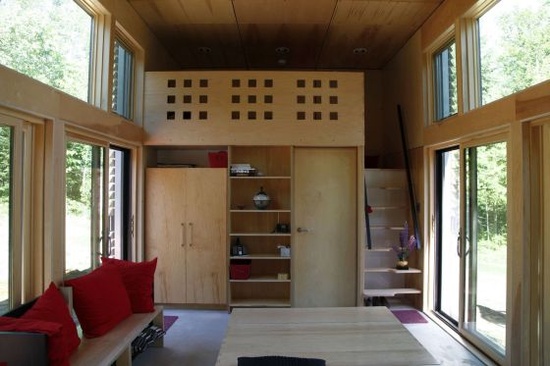 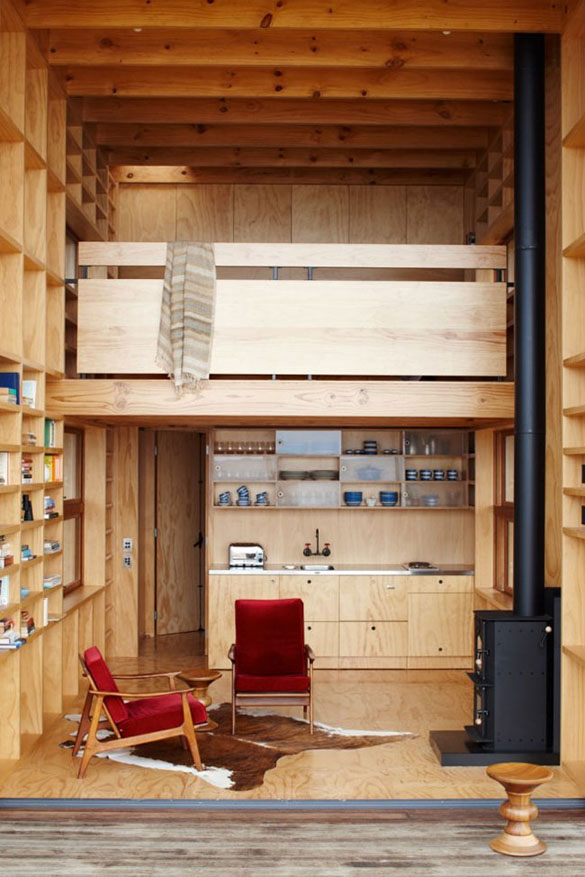 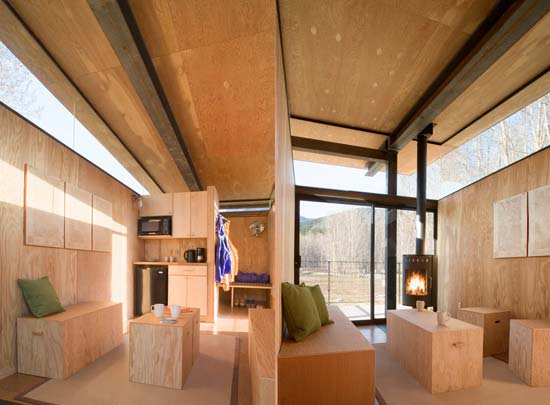 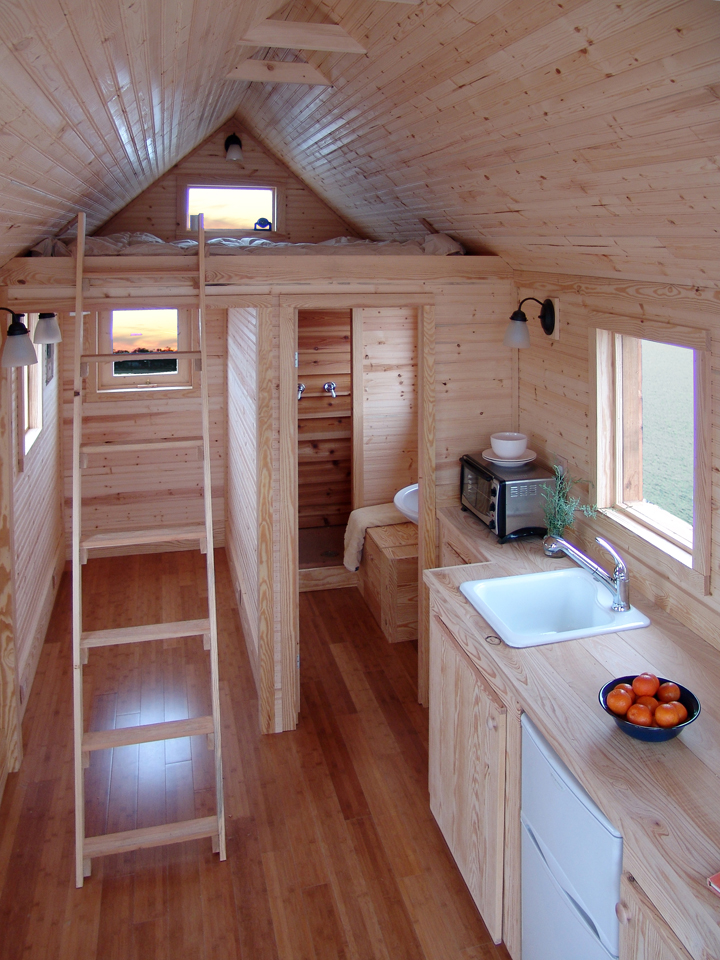 Kitchenette
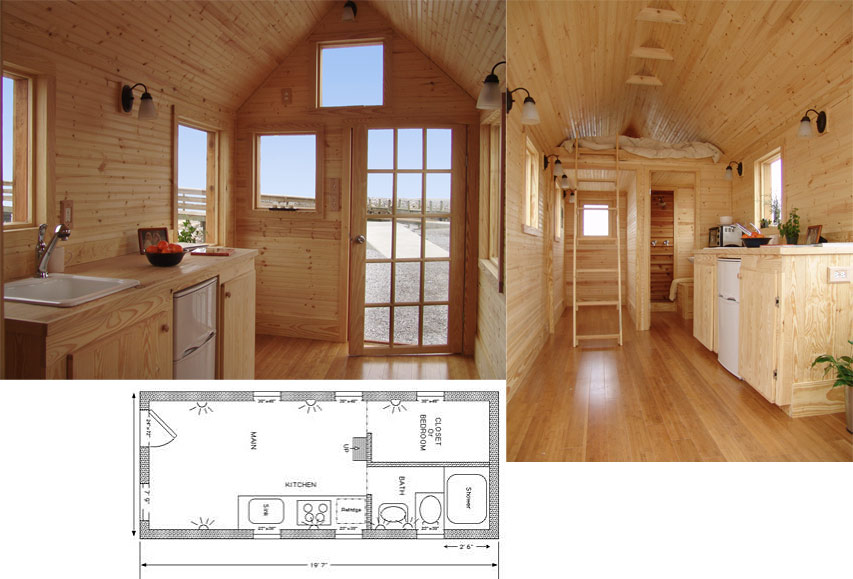 Eating Area
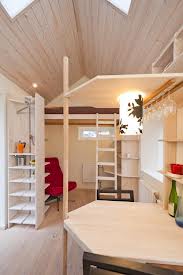 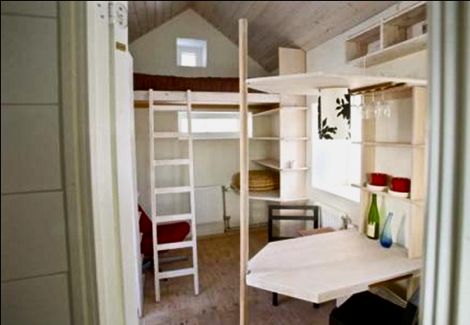 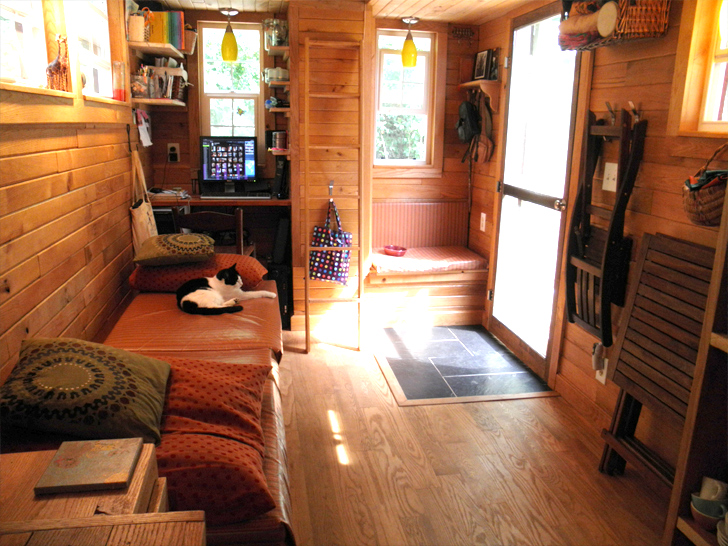 Seating Area
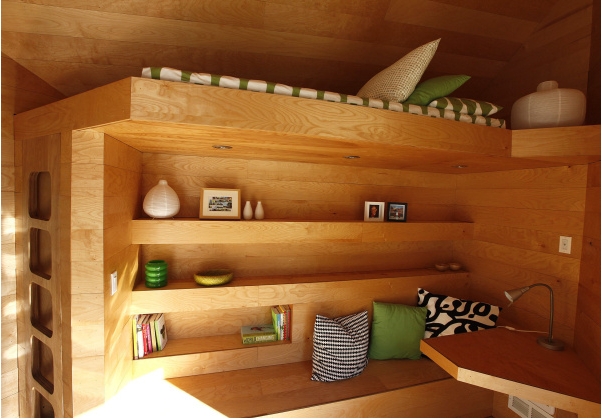 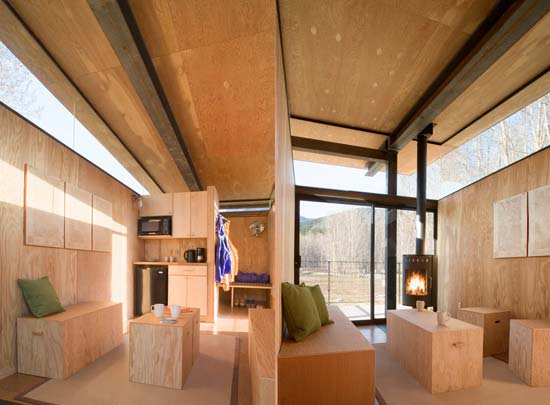 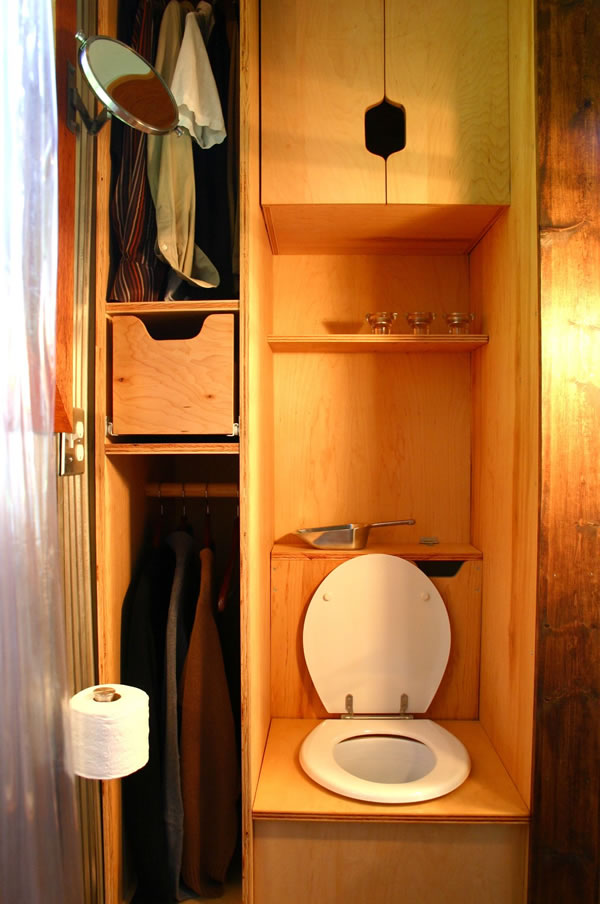 Bathroom
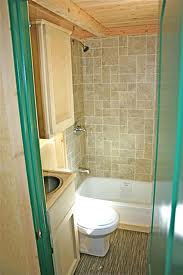 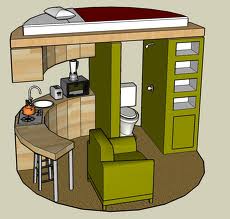 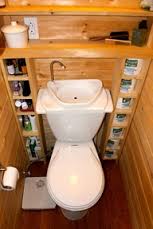 Closet/shelving
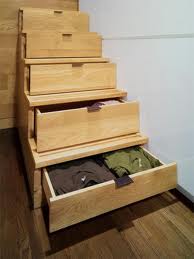 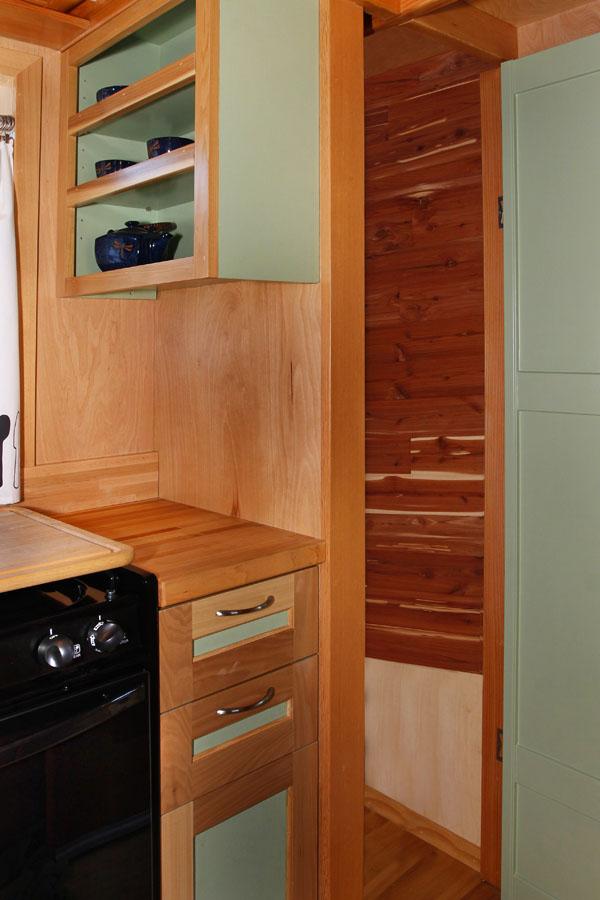 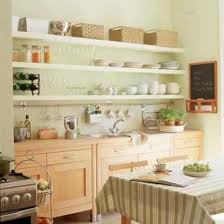 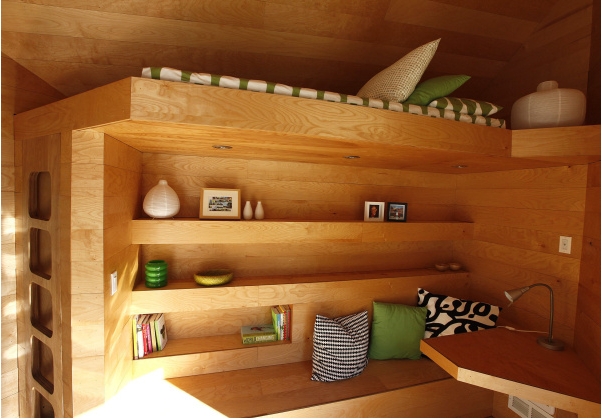 Bedroom
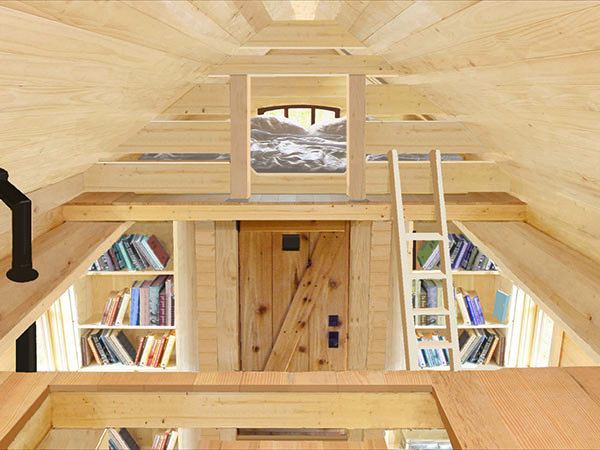 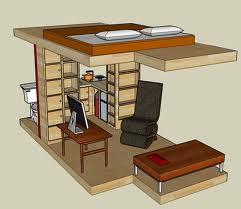 Natural, light, clean> since they like nature> Urban Chic
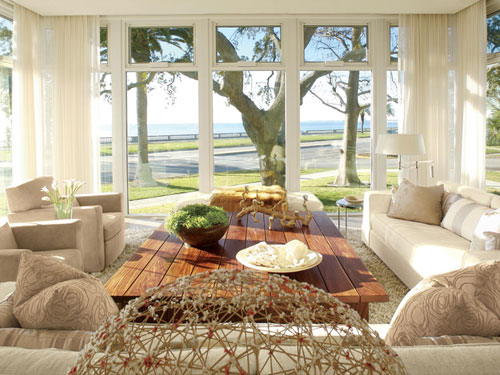 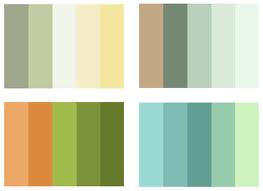 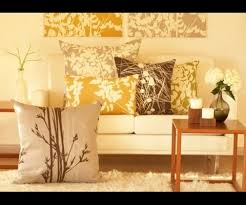 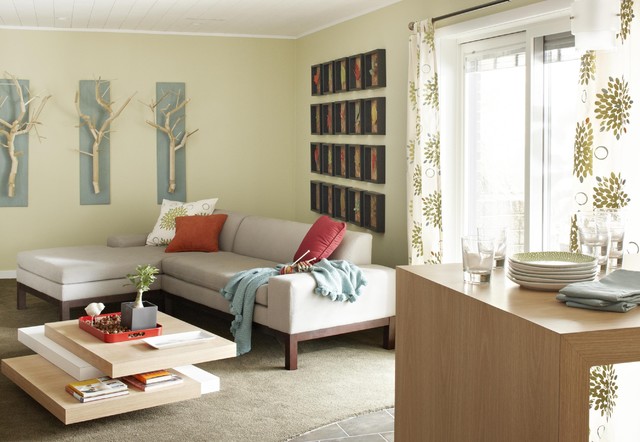 BY: Katie Kaywood 